Development  of Beam Polarimeter for BNL SRF Gun
NP Accelerator R&D + Data Science AI/ML virtual PI Exchange meeting on November 30, 2021
Riad Suleiman
Monday, November 29, 2021
Goals, Timeline, and Budget
Co-Principal Investigator: Riad Suleiman, with Joe Grames and Matt Poelker (Jefferson Lab), and Eric Voutier (IJCLab, Orsay, France)

Jefferson Lab’s contribution to this project is to provide a Compton Transmission Polarimeter, which will be used to measure beam polarization when SRF photogun employs a GaAs photocathode. IJCLab is contributing to Jefferson Lab’s effort.


Goals:
Year 1: Design and build electron beam polarimeter
Year 2: Install and commission polarimeter at CeC accelerator

Current Status:
Design of polarimeter and new portable data acquisition system (DAQ) is completed
NCE for one more year was approved
Talk Title Here
2
Compton Transmission Polarimeter
Calculated
Measured
Radiator
Detector
Circularly Polarized Gammas
GEANT4 Simulation
Talk Title Here
3
An Example of Polarimeter at Jefferson Lab CEBAF – Summer 2018
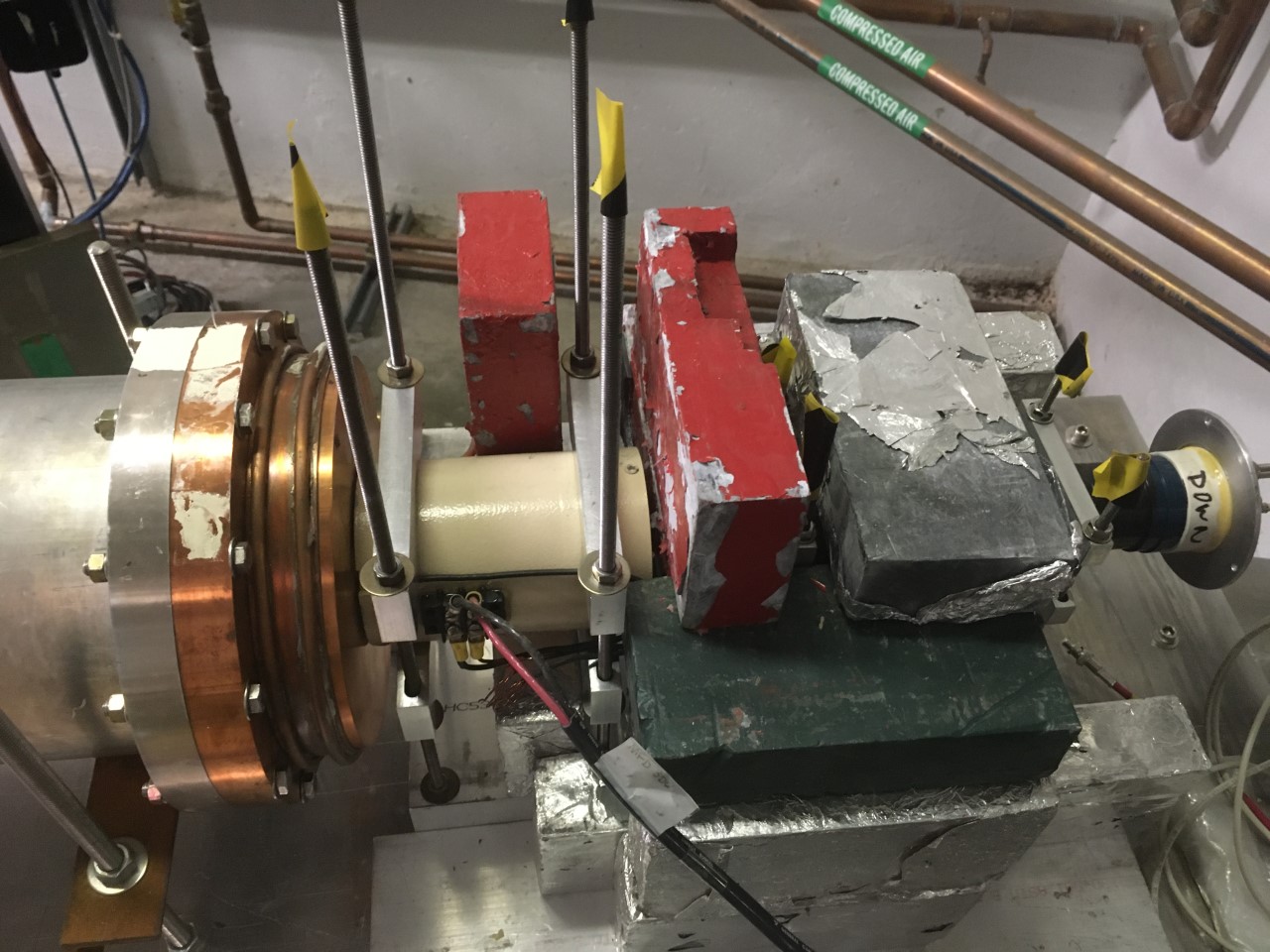 Talk Title Here
4
Polarimeter Parameters
CEBAF Injector can deliver electron beam with 5 – 9 MeV kinetic energy
CEBAF Mott polarimeter ideally works at 5 MeV kinetic energy 
At BNL, electron beam kinetic energy will be 5.0 MeV (total energy 5.5 MeV)
Minimum radiation levels and no risk of activation
Compton Transmission Polarimeter will be installed in place of Low Power Beam Dump
Maximum average current is limited to 2.5 µA by Low Power Dump
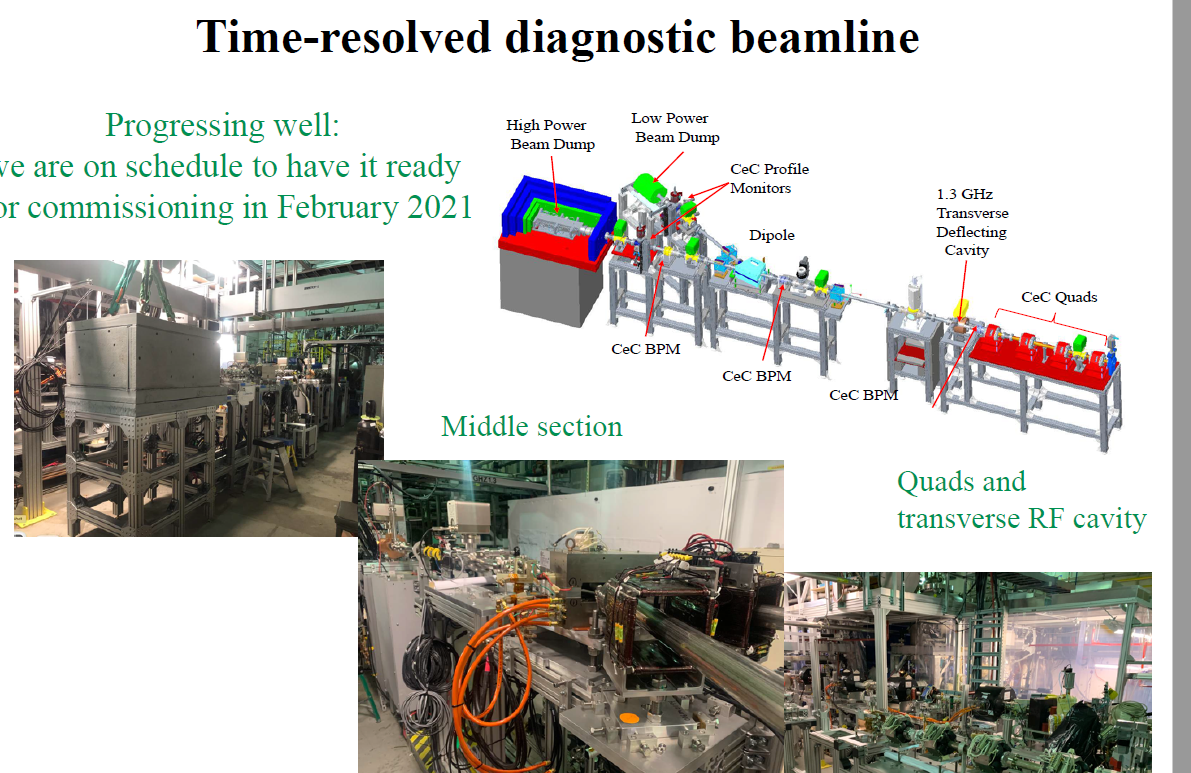 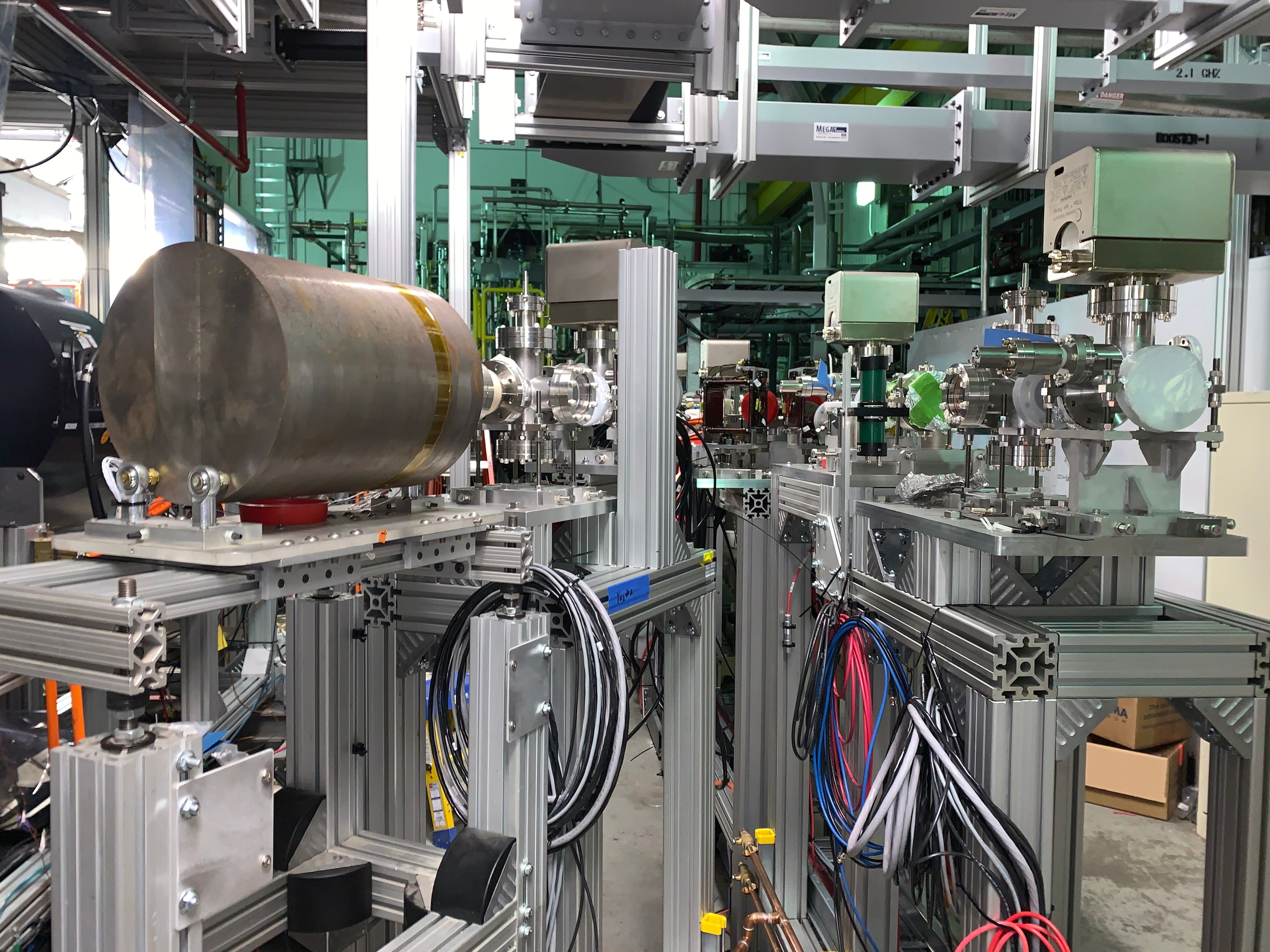 Talk Title Here
5
Polarimeter Schematics at BNL
Pockels 
Cell
GaAs
Photocathode
Pattern Sync
Compton Transmission Polarimeter
PMT
Laser
DAQ
BCM
T-Settle
IHWP
Delayed 
Helicity
Helicity Generator
Pockels Cell is synchronized to laser
Helicity board will just provide a gate to determine which voltage (helicity) Pockels Cell gets set to
Helicity TTL 5V Signal
Synchronized
Talk Title Here
6
New Portable Data Acquisition System (DAQ)
DAQ Readout:
Delayed Helicity, T_Settle and Pattern Sync
PMT, BCM
Battery








Remote controllable IHWP
Portable Rack
HV Power Supply, -5kV
Magnet Power Supply, ±10 Amps
Magnet
PMT
DAC
Computer
PMT Signal
Mini VME Crate
Beam Current Monitor (1 V)
Delayed
 Helicity Fiber
T-Settle Fiber
Battery (1 V)
Pattern Sync
FADC
Helicity
Generator
Helicity TTL 5V Signal to 
Pockels Cell
Talk Title Here
7
Polarimeter Design Optimization
Student Benjamin Fernandes Neres (from France)

https://wiki.jlab.org/ciswiki/images/8/82/CompPol_Optimization_B.Fernandes-Neres.pdf

GEANT4 simulation model of Compton transmission polarimeter was successfully implemented

Optimization of polarimeter:
Radiator length = 7.0 mm, magnet iron core length = 8.0 cm, crystal detector radius = 3.5 cm and length larger than 18.0 cm

Evaluated of performance within BNL beam conditions (duration of a measurement, radiation damage to crystal detector)
Talk Title Here
8
Achievements, Milestones and New Timeline
Year 1:
Agreed upon basic operational parameters of polarized electron beam and polarimeter
Portable DAQ design completed and implementation started
Jefferson Lab Fast Electronics Group has finished programming of flash analog-to-digital convertor (FADC) and now working on user interface of DAQ
Polarimeter (radiator, magnet, and detector) design was optimized using GEANT4

Year 2:
Magnet engineer started design of electro-magnet with iron core
Build two polarimeters (radiator, magnet, and detector) and one portable DAQ – one polarimeter will stay at CEBAF

Year 3:
Calibrate polarimeter at CEBAF with portable DAQ
Install and commission polarimeter at CeC accelerator
When SRF photogun employs a GaAs photocathode: Measure electron beam polarization
Talk Title Here
9
Monday, November 29, 2021